CUIDADOS AO RN NO AC :
TRIAGEM NEONATAL, HIPOGLICEMIA E ICTERÍCIA
PROFª PAMELA NAKAZONE
ALOJAMENTO
CONJUNTO
 Alojamento Conjunto é o sistema hospitalar em que o
recém-nascido sadio, logo após o nascimento, permanece
com a mãe, 24h por dia, num mesmo ambiente, até a alta
hospitalar.
Ministério da Saúde
ALOJAMENTO CONJUNTO
HISTÓRICO
Partos domiciliares
Primeiros hospitais (1890), berços junto à mãe
normas rígidas de isolamento (altas taxas de
mortalidade infantil devido as epidemias de
diarreias e de doenças respiratórias, e outras
patologias consideradas infecciosas)
Século XX, os hospitais-maternidades passaram a
ser dotados de enfermarias próprias para RN >
chamadas de berçários
Resultados positivos de sobrevida dos RN (PT)
instituídos os berçários
RN manuseados exclusivamente por pessoal hospitalar, sem visita,
horários para ser levado à mãe
HISTÓRICO
Unidades menores,infecções cruzadas,grandes
epidemias de diarréia infecciosa e altas taxas de
mortalidade
Anos 40-50: primeiras propostas de
modificação deste esquema de assistência
Década de 70-80: experiências sobre o
comportamento materno da separação mãe-
filho
Programas de alojamento conjunto
1983: Resolução n0 18/INAMPS - normas e tornou obrigatória a permanência do filho ao
lado da mãe, 24h por dia, através do sistema de alojamento conjunto
HISTÓRICO
1985: Programa de reorientação da assistência obstétrica e pediátrica
• normas básicas de sistema de alojamento conjunto
Anos 90: Instituto Nacional de Alimentação e Nutrição (INAN), com
apoio da UNICEF: apontaram que 47% das 667 unidades pesquisadas
desconhecia a Resolução INAMPS 18/83.
Considerou-se fundamental a permanência do bebê junto mãe, e as
orientações adequadas por parte da equipe de saúde através das ações
educativas, com adequação à realidade local de cada serviço de saúde
 Dispõe sobre o Estatuto da Criança e do Adolescente e dá
outras providências.
 Art. 10. Os hospitais e demais estabelecimentos de atenção à
saúde de gestantes, públicos e particulares,são obrigados a:
 I - manter registro das atividades desenvolvidas, através de
prontuários individuais, pelo prazo de dezoito anos;
ECA - LEI Nº
8.069 DE 13 DE
JULHO DE
1990
 II - identificar o recém-nascido mediante o registro de sua
impressão plantar e digital e da impressão digital da mãe, sem
prejuízo de outras formas normatizadas pela autoridade
administrativa competente;
III - proceder a exames visando ao diagnóstico e terapêutica de
anormalidades no metabolismo do recém-nascido, bem como
prestar orientação aos pais;

 IV - fornecer declaração de nascimento onde constem
necessariamente as intercorrências do parto e do
desenvolvimento do neonato;
 V - manter alojamento conjunto, possibilitando ao
neonato a permanência junto à mãe.
 VI - acompanhar a prática do processo de amamentação,
prestando orientações quanto à técnica adequada, enquanto a
mãe permanecer na unidade hospitalar, utilizando o corpo
técnico já existente. (Incluído pela Lei nº 13.436, de 2017)
(Vigência)
OBJETIVOS DO ALOJAMENTO CONJUNTO
Aumentar os índices
de Aleitamento
Materno
Estabelecer vínculo
afetivo entre mãe e
filho
Reduzir o índice de
infecção hospitalar
cruzada
Estimular a
participação do pai no
cuidado com RN
Possibilitar o
acompanhamento da
amamentação sem rigidez de
horário visando esclarecer às
dúvidas da mãe e incentivá-la
nos momentos de
Orientar e incentivar a
mãe (ou pais) na
observação de seu
filho, visando
Reduzir a ansiedade da
mãe (ou pais) frente a
experiência
Facilitar a
comunicação com a
equipe de saúde
vivenciadas
esclarecer dúvidas
insegurança
 Segundo as Normas Básicas para Alojamento Conjunto aprovadas pelo Ministério da Saúde,6 todo
binômio mãe-filho, com as características descritas a seguir, deve permanecer em alojamento
conjunto até a alta hospitalar:
 Mães livres de condições que impossibilitem ou contra-indiquem o contato com os RN.
 RN com boa vitalidade, capacidade de sucção e controle térmico (RN > 2.000g, > 35 sem,
Apgar > 6 no 5º min)
 Dentre as atribuições da equipe de saúde no alojamento conjunto estão:
 Encorajar o aleitamento materno sob livre demanda
NORMAS BÁSICAS DO AC
 Boas-vindas
 Checagem de pulseiras
 Acomodação no leito
ADMISSÃO DO
BINÔMIO NO
AC,
PROVENIENTE
DO CO
 Leitura de prontuário
 Aferição de SSVV (4/4h)
 Avaliação contínua do binômio
 Protocolo de prevenção de quedas
 Primeiras orientações
 Promover conforto
 Aprazamento de prescrição e SAE
 Leitura do prontuário
AVALIAÇÃO DE
BINÔMIO QUE
JÁ SE
 Apresentação / Comunicação
 Checagem de pulseiras
 Avaliação materna
ENCONTRA NO
AC
 Avaliação do RN
 Realização de triagens neonatais
 Aprazamento de prescrição e SAE
AVALIAÇÃO DO
BINÔMIO
 Avaliar puérpera
 Condições emocionais
 Condições físicas
 Possibilidade de autocuidado
 Nível de compreensão de
orientações
 Apoio familiar
AVALIAÇÃO DO
BINÔMIO
 Avaliação do RN
 Exame físico completo
 Amamentação
 Vínculo
 Cuidado
Permitir que os pais participem
ativamente desse processo!
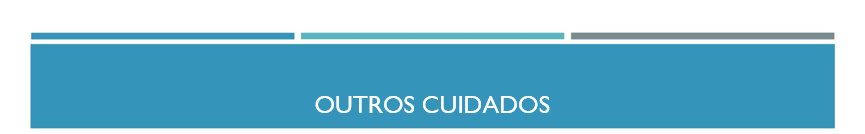 HU
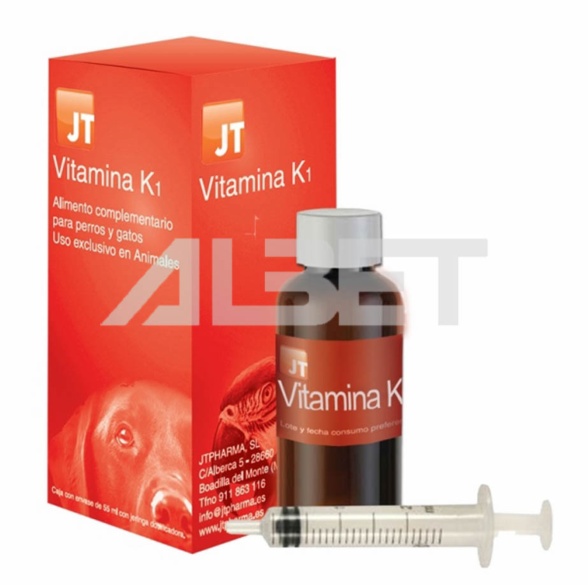 Após 6h, RN levado ao ‘berçarinho’
1º banho
Vacina Hepatite B - VL coxa D
glicose VO
Vitamina K – 1mL VO
 Sinais de fome
 Choro
dormir
 Eliminações
 Acolhimento
 Cuidados de higiene (fralda e
banho)
 Exterogestação, sucção não
nutritiva
 Icterícia
ORIENTAÇÕES
 Aleitamento materno exclusivo e  Hipoglicemia
em livre demanda
 Produção láctea
 Cuidados com as mamas, pega
 Perda de peso/ ganho de peso
 Posicionamento
 Cuidados com o coto umbilical
 Náusea, êmese e engasgo
 Adequação de roupas
 Bicos artificiais
 Interação com o RN
 Posicionamento do RN para
 Adequação do ambiente
COMPORTAMENTO
Interação com o bebê
Seguir um objeto com os olhos e, às vezes, virar a cabeça

em sua direção
 A interação entre a mãe e seu bebê nos primeiros dias
 Distinguir tipos de sons, com preferência pela voz humana,
 Ir ao encontro da mama da mãe logo após o nascimento,
se colocados de encontro a seu tórax. Dessa maneira eles
decidem por si o momento da primeira mamada, que
ocorre em média aos 40 minutos de vida.
em especial a da mãe, e pelos sons agudos
 Determinar a direção do som
 Reconhecer e distinguir diferentes cheiros
 Reconhecer a face da mãe após quatro horas de vida
 Fazer contato visual
 Com um ou dois dias de vida reconhecem o cheiro da
mãe
 Reconhecer e mostrar interesse por cores primárias
Imitar expressões faciais logo após o nascimento

AMAMENTAÇÃO
Amamentação
 Prevenção de problemas relacionados à amamentação
 Importância do aleitamento materno
 Manutenção de hábitos saudáveis da mãe tais como
alimentação e ingestão líquida adequadas e restrição ao
uso de fumo, drogas, bebidas alcoólicas e
 Desvantagens da introdução precoce de qualquer
outro alimento, solido ou líquido
medicamentos não prescritos, entre outros
 Recomendação quanto à duração da amamentação
 Ordenha do leite
 Importância do aleitamento materno sob livre
 Boa técnica de amamentação
 Uso de bicos artificiais
demanda
 Flexibilidade quanto ao tempo de permanência na
mama em cada mamada
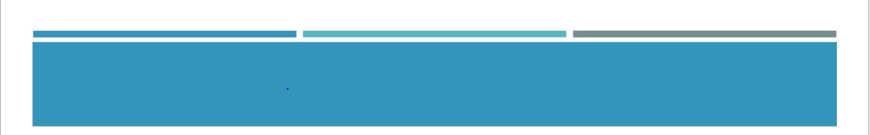 DIGESTÃO E OUTROS
Perda de peso
HU: pesar novamente se perda > 100g
Sinais de fome
Soluço
Náusea
Êmese
Engasgo
Cólica
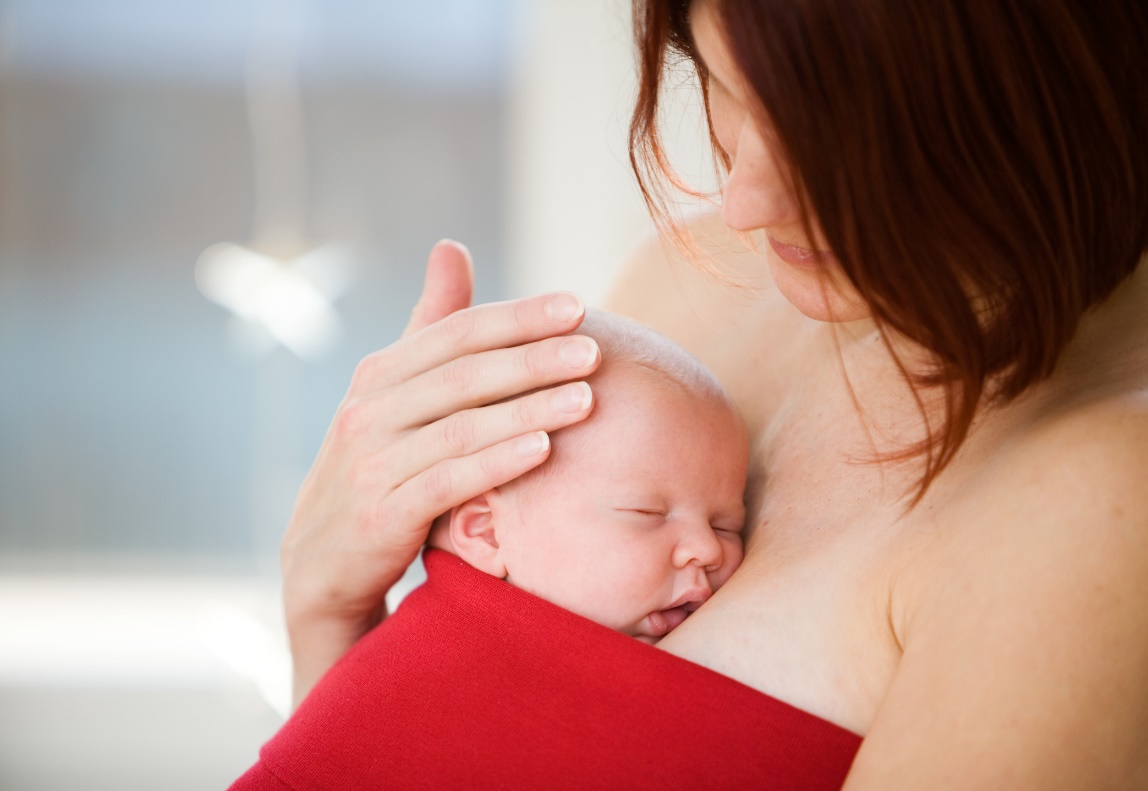 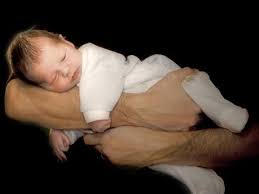 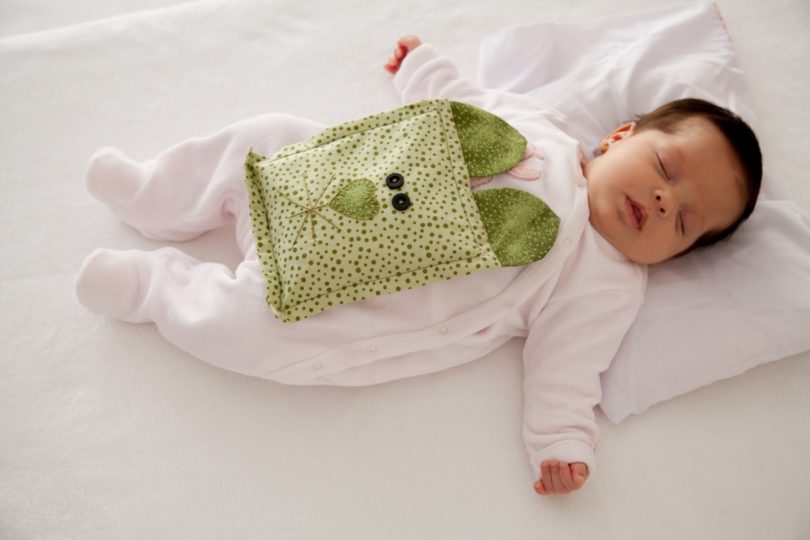 PELE E UNHAS
 Vérnix
 Ressecamento
 Eritema tóxico
 Unha
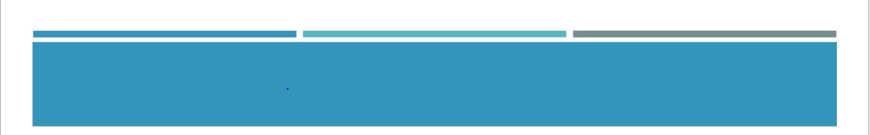 RESPIRAÇÃO
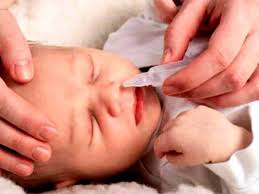 Padrão respiratório
Sinais de desconforto
Espirros / tosse
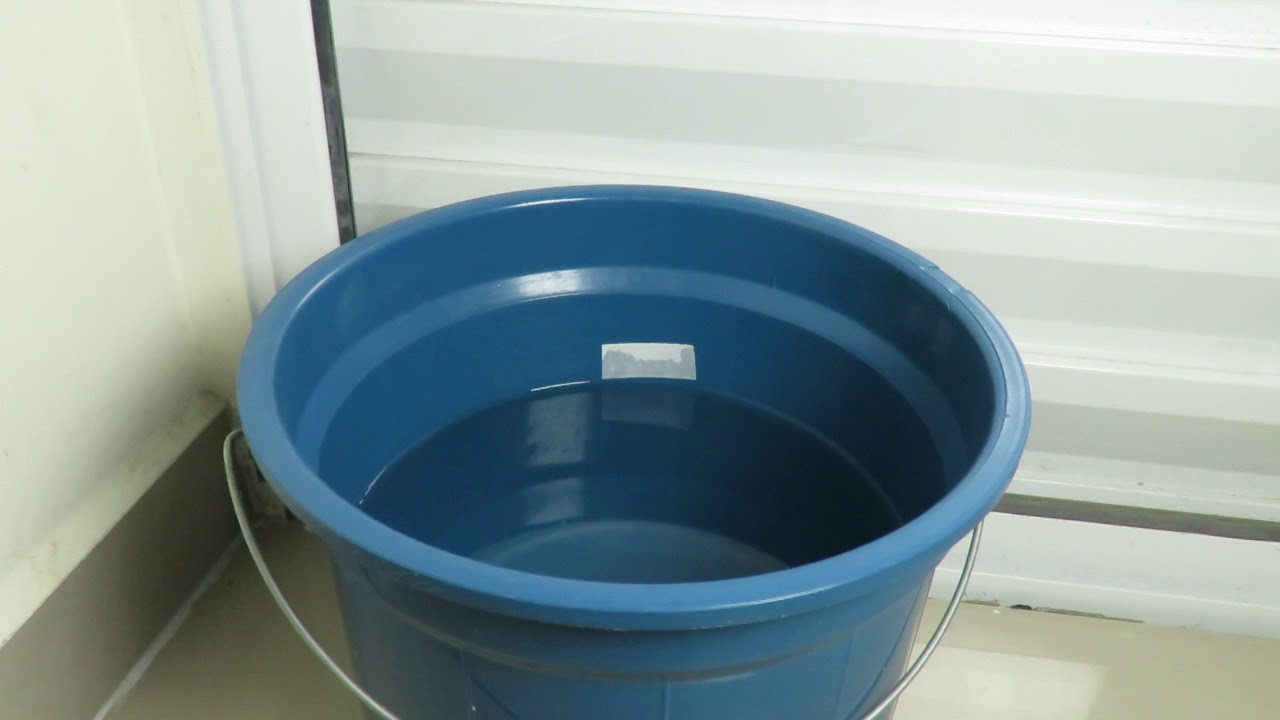 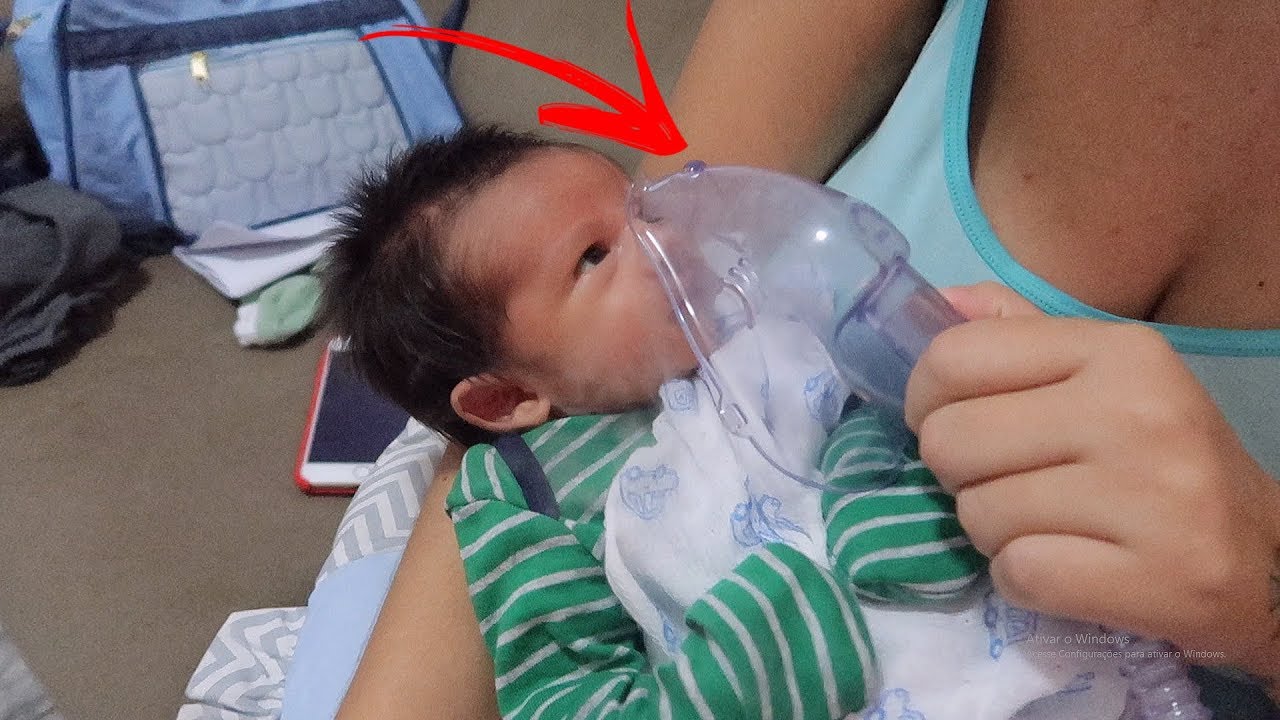 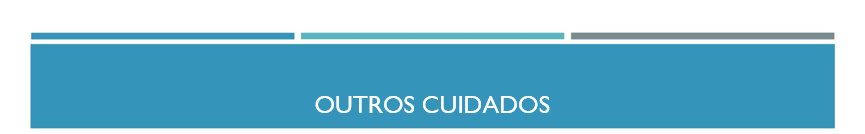 Cuidados com o coto
Álcool 70% e cotonete
Frequência
Limpeza da base para o clamp
Tempo de queda
Sinais de alerta
Cuidados após queda
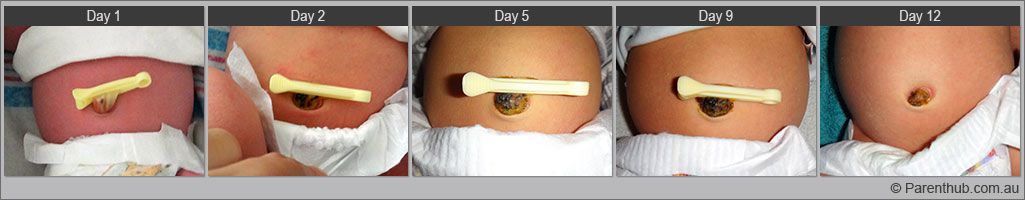 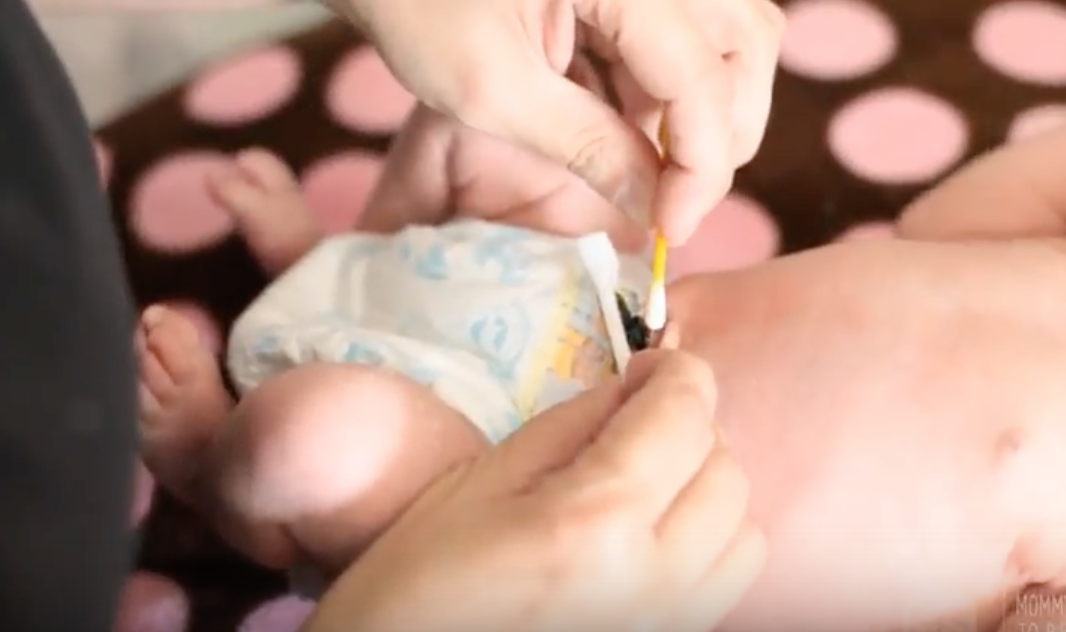 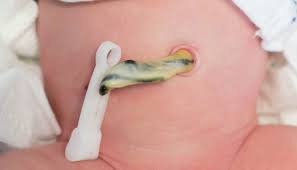 Atentar para sinais flogísticos, principalmente odor e rubor
Higiene do Coto umbilical
https://www.youtube.com/watch?v=HC4OQ1WljoI
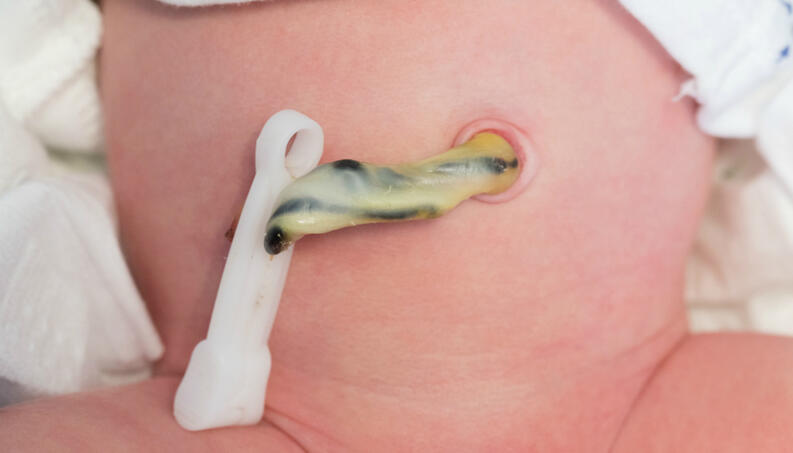 DIURESE
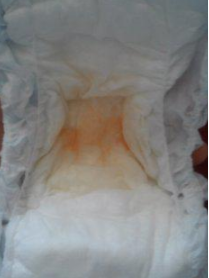  Troca de fralda (6 a 12/dia)
 Higiene
 Cristais de urato
 Secreção vaginal e pseudomenstruação
DIGESTÃO
 Mecônio
 Fezes Transicionais: 2-3º dia após o início da
amamentação
 Fezes do Leite: 4º dia
 Nos RN em AM: fezes são amarelas a douradas,
pastosa e cheiro semelhante ao do leite azedo
 Nos RN alimentados com F LT: amarelo-claras a
marrons, consistência mais firme e odor mais forte
Troca de fraldas
https://www.youtube.com/watch?v=6IQipCOMzxU
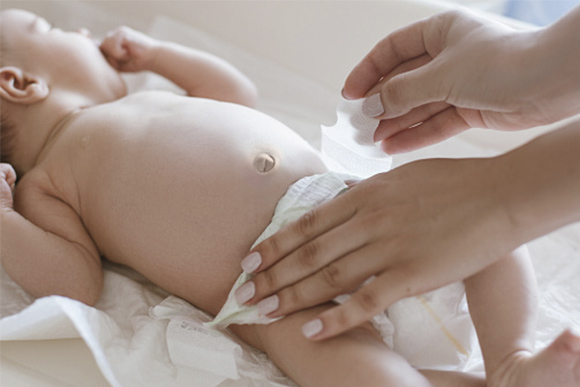 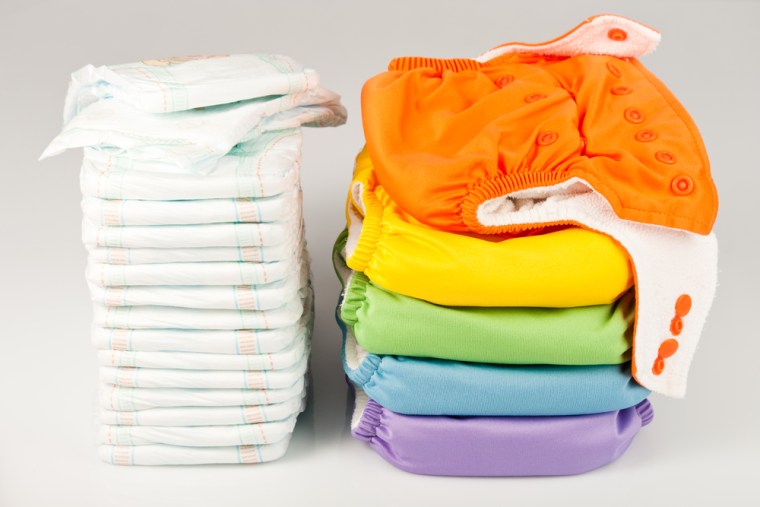 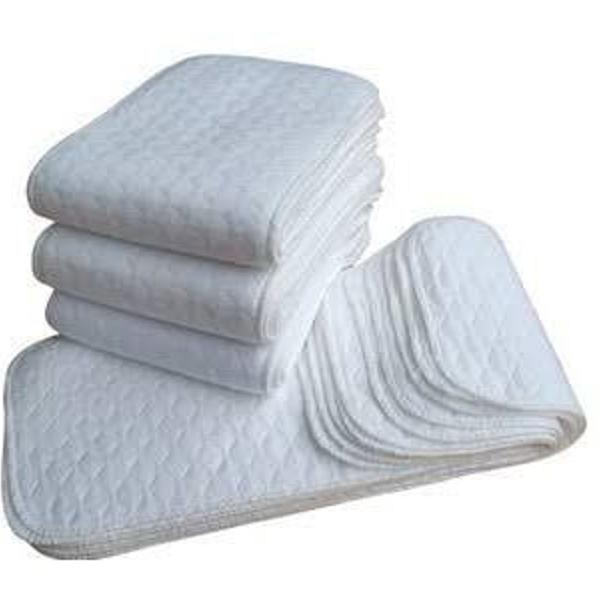 Fraldas ecológicas
Vantagens:
Ecológica (parte descartável é biodegradável)
Dificilmente causam assaduras ou alergias
Economia a longo prazo

Desvantagens:
Precisa lavar
Investimento inicial alto
Carregar a fralda suja ao sair
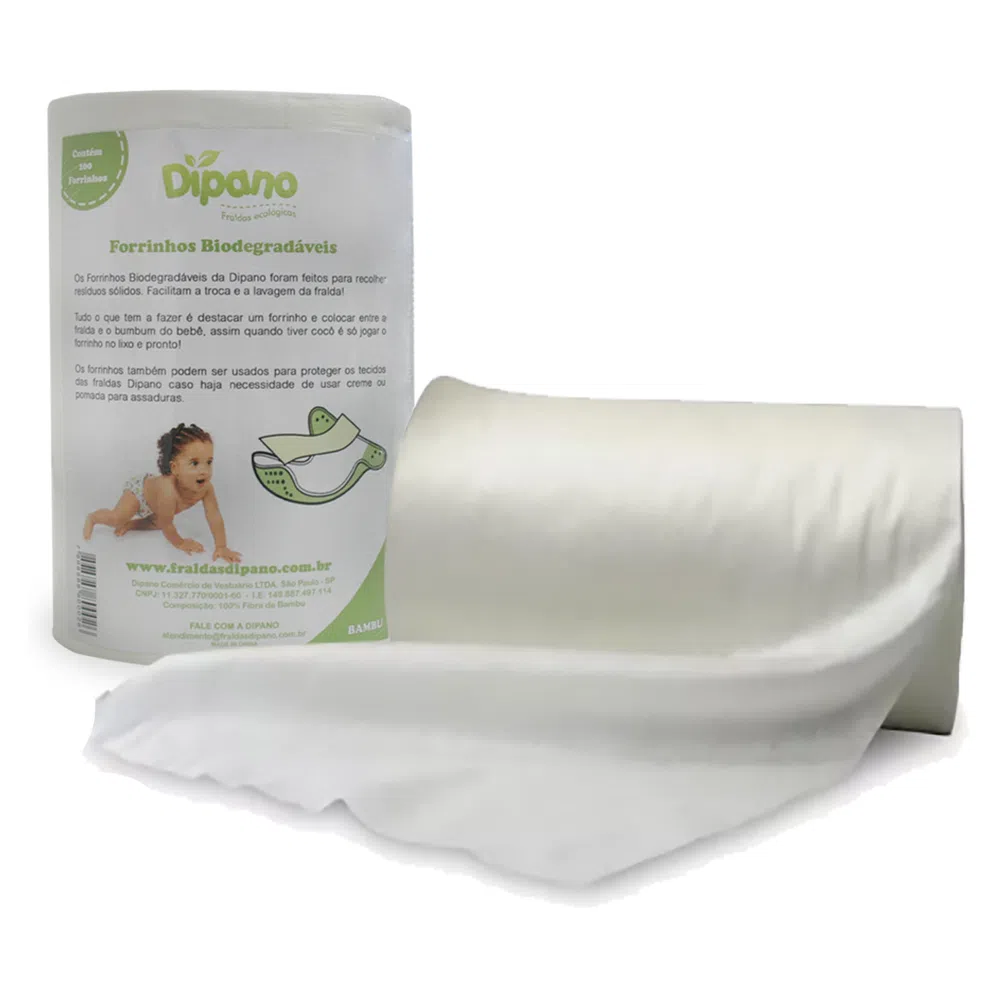 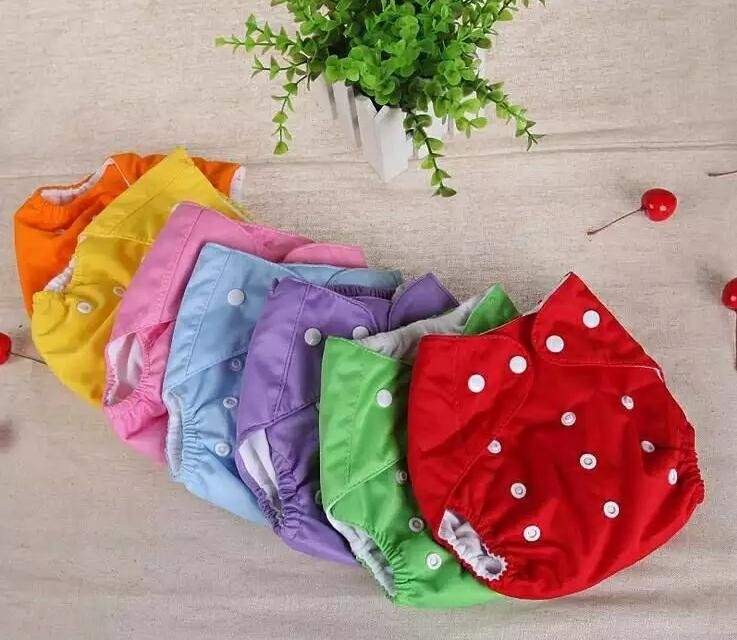 ORIENTAÇÕES
 Prevenção da dermatite
ORIENTAÇÕES
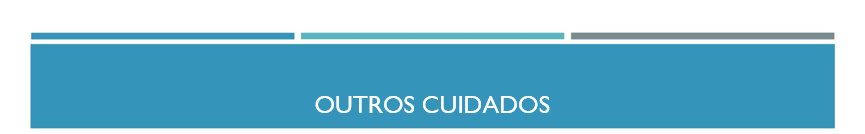 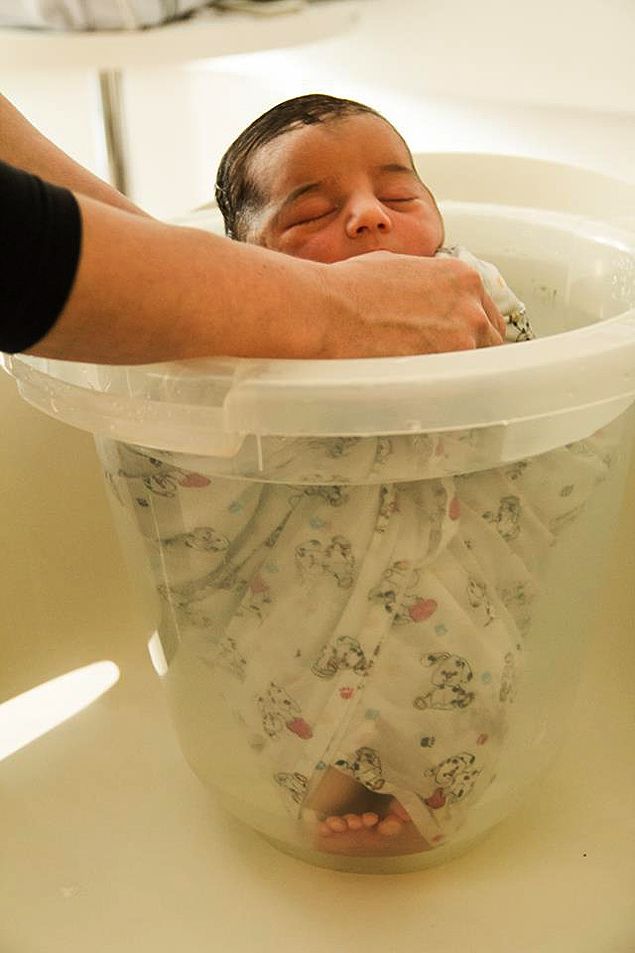 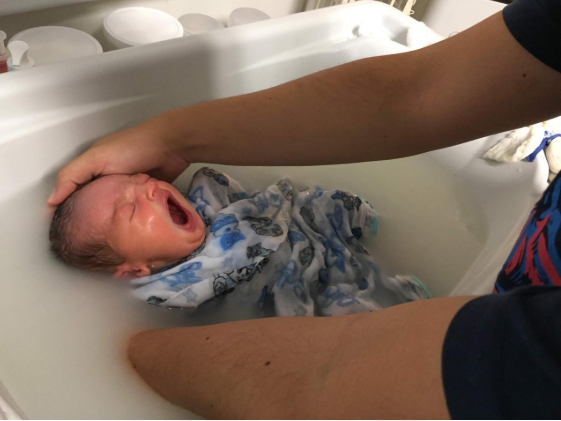 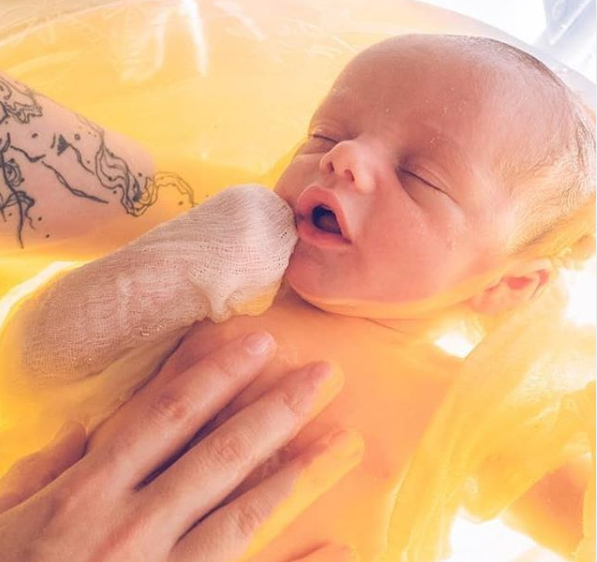 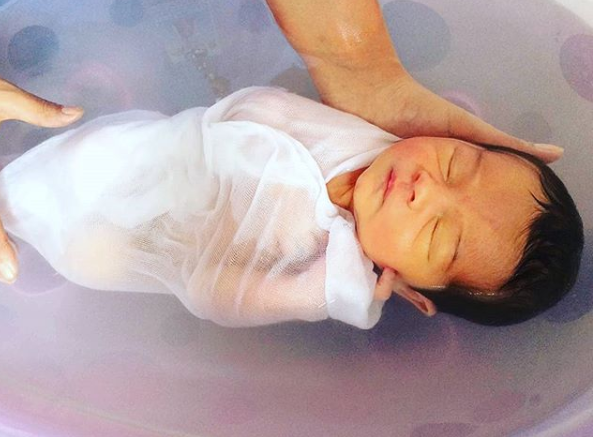 Banho
Frequência
Produtos higiene
Camomila, aveia

https://videos.bol.uol.com.br/video/aprenda-a-dar-um-banho-humanizado-no-recemnascido-04020E9B3260E0915326?debug=true
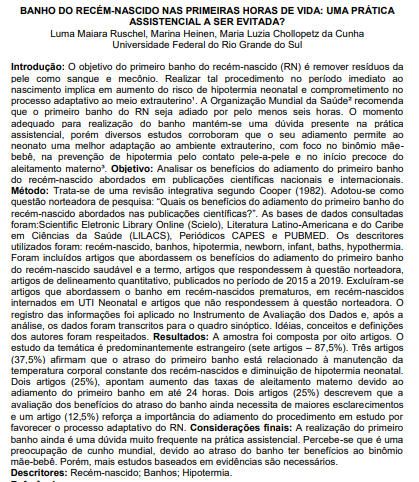 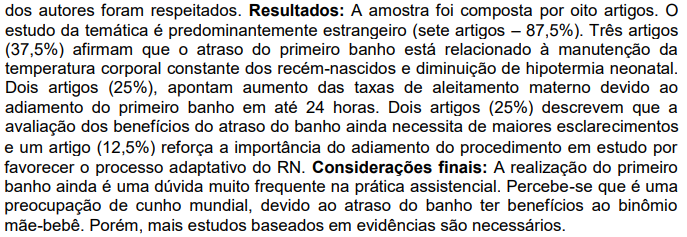 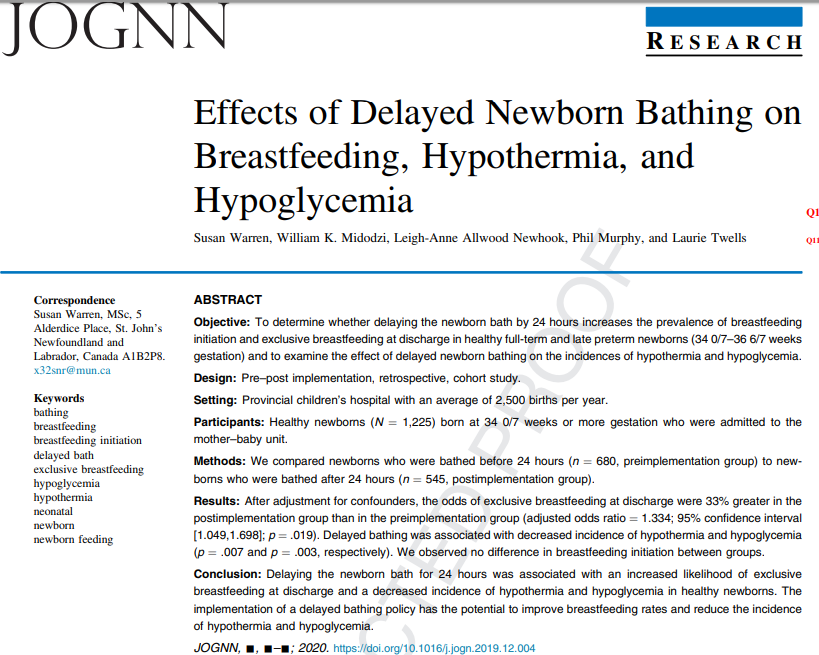 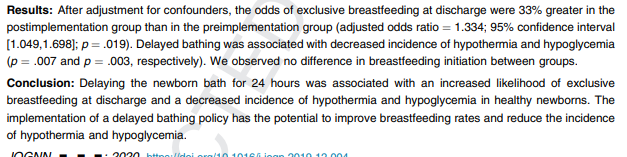 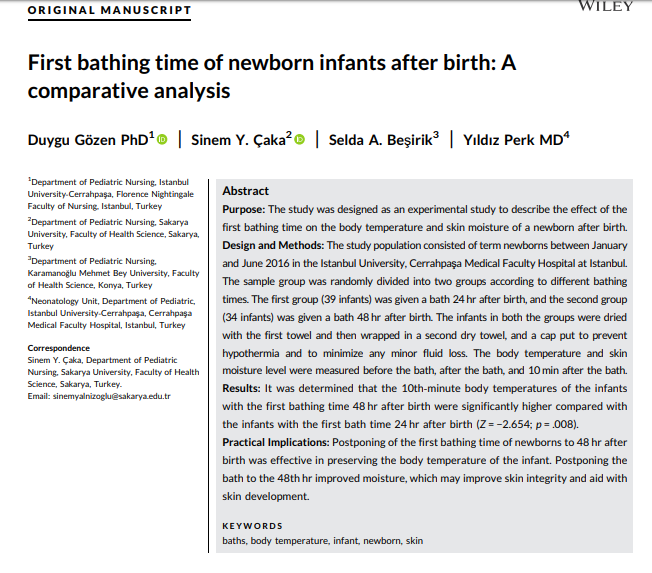 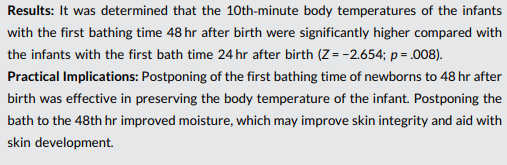 O banho do bebê: como fazer
https://tv.uol/cFIV
https://tv.uol/12766 
https://videos.bol.uol.com.br/video/o-primeiro-banho-de-uma-recemnascida-04024E19326CD4A15326
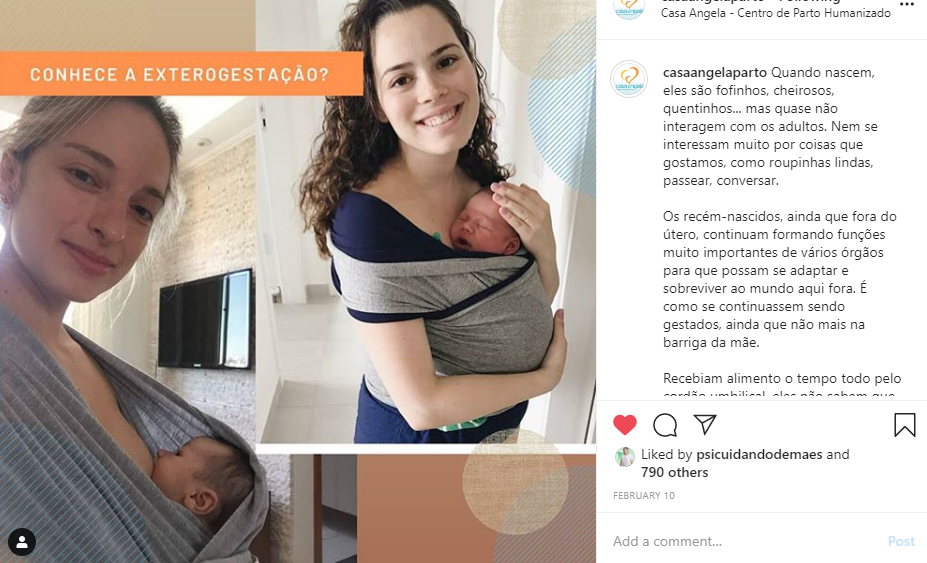 COMPORTAMENTO
Comportamento normal do RN
 Pode variar > cada bebê é único
 Mamar com frequência, sem horários pré-estabelecidos
 Choro
 Trocar o dia pela noite
 Exterogestação
	Colo, Sling
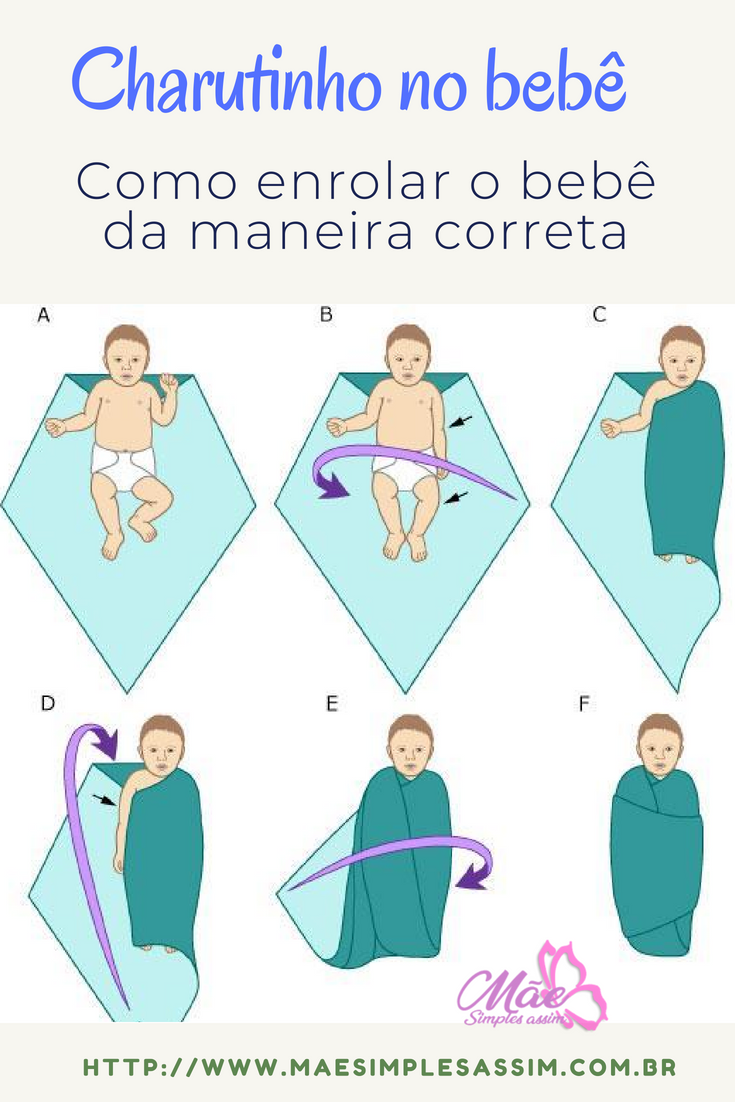 Como fazer o wrap ou charutinho de bebê
https://www.youtube.com/watch?v=w-QiMt0UiDI
https://www.youtube.com/watch?v=cn52BHFbXdE
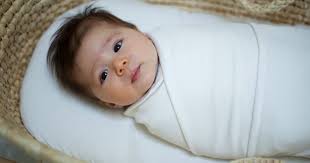 OUTROS CUIDADOS
Posição da criança para dormir
 Está bem documentada a associação entre síndrome da morte súbita do lactente e posição prona
 Existe temor entre pais e profissionais de saúde quanto à possibilidade de aspiração dos bebês quando colocados em decúbito dorsal. No entanto,
estudos mostram que não houve aumento da frequência de aspiração após a recomendação de colocar as crianças para dormir nessa posição
Acompanhamento da criança
 Toda criança deveria sair da maternidade com a primeira consulta agendada em um serviço de saúde ou consultório, de preferência na primeira
semana de vida, segundo recomendação do Ministério da Saúde.
 Os responsáveis pela criança devem ser orientados quanto à importância do Teste do Pezinho, que idealmente deve ser realizado entre o terceiro
e sétimo dia de vida.
 A Caderneta de Saúde da Criança, do Ministério da Saúde,19 é uma importante ferramenta para o acompanhamento do crescimento e
desenvolvimento da criança e o cumprimento do calendário vacinal nas datas recomendadas
TRIAGENS NEONATAIS
Teste do coraçãozinho
Teste do pezinho –
Triagem neonatal –
PTN
Teste do reflexo
vermelho
Teste da orelhinha –
Triagem auditiva
–Triagem para
Teste da linguinha
cardiopatia congênita
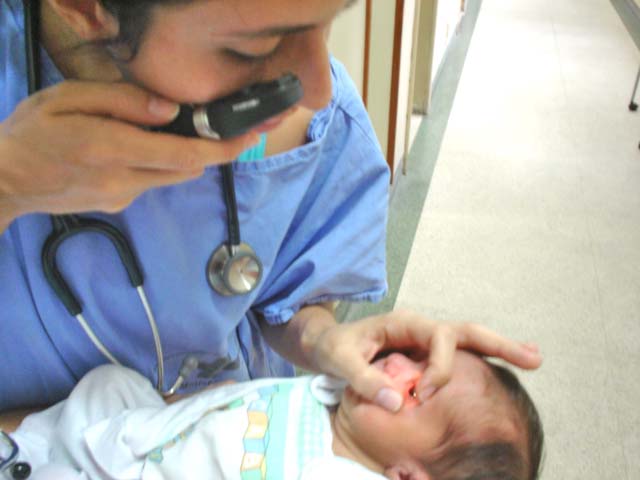  Visa detectar a catarata congênita
 Realizado antes da alta da maternidade ou dentro da primeira semana
TESTE DO
REFLEXO
VERMELHO
de vida
 Normal quando se visualiza o reflexo vermelho através da pupila,
observado em fotografias com flash
 Ausência do reflexo indica opacidade nos meios ópticos
 Profissional: médico ou enfermeiro
TESTE DA LINGUINHA
 Teste da Linguinha), obrigatório
segundo a Lei nº 13.002/2014, é
um procedimento utilizado para a
detecção da anquiloglossia, uma
alteração no tecido que se estende
da língua até a cavidade inferior da
boca
 Profissional: fonoaudiólogo,
médicos e enfermeiros habilitados
CONTROVERSO
TRIAGEM AUDITIVA
 Visa a detecção precoce da perda (total ou parcial) da audição
 Deve ser realizado na maternidade ou nas unidades de saúde nos primeiros meses de vida
 O Exame de Emissão Otoacústica Evocada - EOA é o método de escolha por ser simples, de rápida
realização e poder ser feito durante o sono, não exigindo sedação
 Profissional: fonoaudiólogo
TRIAGEM PARA C ARDIOPATIA CONGÊNITA
 Visa à identificação antecipada das Cardiopatias
antes da alta hospitalar minimizando assim a
morbidade e mortalidade associadas ao diagnóstico
tardio
 RN internados com idade entre 24 e 48 horas de
vida, IG>34 semanas, aparentemente saudáveis, sem
diagnostico prévio e sem sinais clínicos que
indiquem a presença de cardiopatia congênita
 Profissionais: médicos e equipe de enfermagem
habilitada
FLUXOGRAMA TESTE
DO
CORAÇÃOZINHO
TESTE DO PEZINHO
 PORTARIA GM/MS Nº 822 DE 6 DE JUNHO DE 2001 CRIOU O PROGRAMA NACIONAL
DE TRIAGEM NEONATAL (PNTN)
 Prevê o diagnóstico de quatro doenças
 Hipotireoidismo Congênito
 Fenilcetonúria
 Doença falciforme
 Fibrose Cística
 Hiperplasia adrenal congênita
 Deficiência de biotinidase
 Ação preventiva que permite diagnosticar diversas
doenças congênitas ou infecciosas, assintomáticas no
período neonatal. Desta forma, é possível instituir
tratamento precoce específico e a diminuição ou
eliminação das sequelas associadas à cada doença.
Momento ideal para a coleta entre o 3º e o 7º dia de vida,
não inferior a 48 horas de alimentação protéica
(amamentação) nem superior a 30 dias
TRIAGEM
NEONATAL:
TESTE DO
PEZINHO
HIPOTIREOIDISMO CONGÊNITO
 Considerado uma emergência pediátrica
 Incapacidade da glândula tireoide do RN em produzir quantidades adequadas de hormônios, que resulta em
redução generalizada dos processos metabólicos
 Agravos: hipotonia muscular, dificuldades respiratórias, cianose, icterícia prolongada, constipação, bradicardia,
anemia, sonolência excessiva, choro rouco, alargamento de fontanelas, sopro cardíaco, dificuldade na alimentação,
crescimento pondero-estatural deficiente, atraso na dentição, retardo na maturação óssea, pele seca e sem
elasticidade, atraso de desenvolvimento neuropsicomotor e lesão neurológica.
 terapia de reposição hormonal seja iniciada no tempo oportuno: momento ideal para o diagnóstico > período
neonatal
FENILCETONÚRIA
 A Fenilcetonúria (PKU) é um dos erros inatos do metabolismo
 Defeito metabólico causado pela enzima Fenilalanina Hidroxilase
 Acúmulo do aminoácido Fenilalanina (FAL) no sangue e ao aumento da Fenilalanina e da excreção urinária de
Ácido Fenilpirúvico
 Doença genética a ter tratamento estabelecido com terapêutica dietética específica
 Agravos: atraso global do desenvolvimento neuropsicomotor (DNPM), deficiência mental, comportamento agitado
ou padrão autista, convulsões, alterações eletroencefalográficas e odor característico na urina
DOENÇA FALCIFORME
 Afecção genética com defeito na estrutura da cadeia beta da hemoglobina quando expostas a determinadas
condições, como febre alta, baixa tensão de oxigênio, infecções etc.
 O paciente afetado apresenta as seguintes alterações clínicas: anemia hemolítica, crises vaso-oclusivas, crises de
dor, insuficiência renal progressiva, acidente vascular cerebral, maior susceptibilidade a infecções e sequestro
esplênico
 Podem ocorrer também alterações no desenvolvimento neurológico, com provável etiologia vaso-oclusiva de
sistema nervoso central
FIBROSE CÍSTICA
 Afeta especialmente os pulmões e o pâncreas num processo obstrutivo causado pelo aumento da viscosidade do muco
 Nos pulmões: bloqueio das vias aéreas propiciando a proliferação bacteriana (especialmente pseudomonas e estafilococos)
> infecção crônica, à lesão pulmonar e ao óbito por disfunção respiratória
 No pâncreas: perda de enzimas digestivas, levando à má nutrição
 Índice de mortalidade muito elevado: 10% dos pacientes ultrapassavam os 30 anos de idade
 75% de sobrevida até o final da adolescência e de 50% até a terceira década de vida
 Muitas crianças com Fibrose Cística não apresentam nenhum sinal ou sintoma da doença ao nascimento. Isso pode
perdurar por semanas, meses ou mesmo anos
 Cerca de 5% a 10% dos pacientes afetados nascem com obstrução intestinal por mecônio, a qual pode ser visualizada já
na avaliação ultrassonográfica
 Sintomas mais graves e complicações incluem a desnutrição, o diabetes, a insuficiência hepática e a osteoporose,
puberdade tardia, azoospermia em até 95% dos homens, e infertilidade em 20% das mulheres
HIPERPLASIA ADRENAL CONGÊNITA
 Deficiências enzimáticas na síntese dos esteróides adrenais
 As manifestações clínicas na HAC dependem da enzima envolvida e do grau de deficiência enzimática (total ou
parcial)
 RN do sexo feminino: virilização da genitália externa aumento de clitóris, fusão labial em graus variáveis e
formação de seio urogenital
 RN sexo masculino: diferenciação normal da genitália externa na vida intrauterina, embora também sejam
descritos casos com macrogenitossomia ao nascimento
DEFICIÊNCIA DE BIOTINIDASE
 Defeito no metabolismo da biotina > gorduras, carboidratos e proteínas
 depleção da biotina endógena devido a uma incapacidade do organismo fazer a sua reciclagem ou de usar a
biotina ligada à proteína fornecida pela dieta
 Manifesta-se a partir da sétima semana de vida, com distúrbios neurológicos e cutâneos, tais como crises
epiléticas, hipotonia, microcefalia, atraso do desenvolvimento neuropsicomotor, alopécia e dermatite eczematoide.
 Nos pacientes com diagnóstico tardio observam-se distúrbios visuais, auditivos, assim como atraso motor e de
linguagem
TESTE DO PEZINHO AMPLIADO
 Mais ou Ampliado: É oferecido gratuitamente na maioria dos hospitais e maternidades particulares. Pode
detectar até 10 doenças. Além das seis já detectadas pelo teste básico, também pode indicar deficiência de G-6-
PD, galactosemia, leucinose e toxoplasmose congênita.
 Super ou Expandido: É o mais completo dos exames disponíveis no Brasil. Pode detectar até 48 doenças. É
oferecido apenas em laboratórios, hospitais e maternidades particulares.
PRINCIPAIS
INTERCORRÊNCIAS NO
PERÍODO NEONATAL:
ICTERÍCIA E HIPOGLICEMIA
ICTERÍCIA (HIPERBILIRRUBINEMIA)
 Definida como a concentração sérica de bilirrubina indireta (BI) maior que 1,5 mg/dL ou de bilirrubina
direta (BD) maior que 1,5 mg/dL
 98% dos apresentam níveis séricos de BI acima de 1mg/dL durante a primeira semana de vida >
adaptação neonatal ao metabolismo da bilirrubina > hiperbilirrubinemia fisiológica
 Hiperbilirrubinemia patológica: concentrações elevadas de bilirrubinas lesivas ao cérebro, instalando-se
o quadro de encefalopatia bilirrubínica > kernicterus
 termo reservado à forma crônica da doença, com sequelas clínicas permanentes resultantes da
toxicidade da bilirrubina
ICTERÍCIA
 Clinicamente visível quando os níveis séricos de bilirrubina estão acima de 4-5mg/dL
 Gravidade relacionada ao momento do aparecimento e a sua intensidade
 antes de 24 horas de vida (precoce) deve ser considerada patológica e necessita de avaliação rigorosa
 após 24 horas de vida (tardia) e a área acometida restringir-se à face e tórax, pode tratar-se de icterícia
fisiológica, sendo necessária reavaliação periódica para observar se a área ictérica se estendeu além do umbigo
ou para as extremidades
 Avaliação por profissional experiente e ambiente iluminado
ICTERÍCIA
 A figura mostra a classificação do grau
de icterícia, baseada na inspeção do RN
 Auxilia na estimativa empírica dos
níveis de bilirrubina no sangue e pode
ser útil principalmente nos locais onde
não há disponibilidade de dosagens
laboratoriais
ICTERÍCIA
ICTERÍCIA
FOTOTERAPIA
 Definição clínica de hipoglicemia inclui:
• Níveis de glicose plasmática inferiores a 45 mg/dL
• Sinais clínicos
HIPOGLICEMIA
• Desaparecimento dos sinais com a correção da glicemia
 Pode produzir dano cerebral irreversível – principal fonte de energia do neurônio (corpos cetônicos transformam-se em substrato energético alternativo)
HIPOGLICEMIA
Fatores de risco (aumento da utilização da glicose e diminuição de reservas)
 Baixo peso ao nascer
 RN GIG (incidência 8,1%)
 RN PIG (incidência15%)
 Filhos de mãe diabética
 Portadores de eritroblastose fetal
 Uso materno de tocolíticos
 Situações de estresse (asfixia, sepse, hipotermia, dificuldade respiratória grave)
Manifestações clínicas
 Em muitos casos é assintomática (diagnóstico diferencial)
 Inespecíficas e confundem-se com outras doenças do RN
 Tremores
 Hipotonia
HIPOGLICEMIA
 Irritabilidade
 Letargia
 Crises de apneia, cianose, bradicardia
 Taquipneia
 Hipotermia
 Crises convulsivas
HIPOGLICEMIA
Prevenção
 Estímulo e o apoio ao início precoce da amamentação é uma importante estratégia para garantir aporte
necessário de calorias aos RN
 Nas primeiras 24 horas de vida, a produção de colostro pela mãe ainda é baixa, mesmo naquelas que terão
sucesso na amamentação. Essa situação, entretanto, não representa qualquer risco para o RN a termo com peso
adequado para a idade gestacional > possuem reservas suficientes de carboidratos e são capazes de lançar mão
de mecanismos de controle da glicemia plasmática, o que pode não ocorrer nas crianças dos grupos de risco
HIPOGLICEMIA
Controle
 RN GIG - dosar glicemia com 1, 2, 4, 8, 12 e 24 horas de vida
 RN PIG- dosar glicemia com 2, 4, 6, 12, 24, 48 e 72 horas de vida
Manejo
 RN assintomático com glicemia baixa (entre 25 e 45 mg/dL): alimentar a criança, preferencialmente com leite materno.
Repetir a dosagem da glicemia em 30 – 60 minutos
 RN sintomático ou com glicemia inferior a 25 mg/dL: UCIN para receber infusão de solução glicosada, repetir glicemia
novamente após 30 minutos e de hora em hora até que os níveis se mantenham estáveis e adequados
BOAS PRÁTICAS NO AC
BOAS PRÁTICAS NO AC
Acolhimento
 O profissional de saúde deve prover atendimento humanizado e seguro às mulheres, RN, acompanhantes,
familiares e visitantes, e ser capaz de acolhê-los.
 Acolher implica em recepcionar o usuário, desde sua chegada, responsabilizando-se integralmente por ele, ouvindo suas
queixas, permitindo que ele expresse suas preocupações e angústias, e dando-lhe respostas adequadas
 Um dos princípios básicos do acolhimento é reconhecer o usuário como sujeito e participante ativo do processo,
valorizando as suas experiências, saberes e visão de mundo
Comunicação
 Aconselhar não significa dizer o que o outro deve fazer; significa, por meio de diálogo, ajudá-lo, de forma empática, a
tomar decisões, após ouvi-lo, entendê-lo e discutir os prós e contras das opções
BOAS PRÁTICAS NO AC
 Praticar a comunicação não verbal (por meio de gestos e expressões faciais). Por exemplo, sorrir, como sinal de
acolhimento; balançar a cabeça afirmativamente, como sinal de interesse; tocar na mulher ou no bebê, quando
apropriado, como sinal de empatia.
 Remover barreiras físicas como mesa e papéis, promovendo maior aproximação entre o profissional de saúde,
as pessoas a quem ele assiste e seus acompanhantes.
 Usar linguagem simples, acessível a quem está ouvindo
 Dar espaço para a mulher se expressar. Para isso, é necessário ouvir, prestando atenção no que ela está dizendo
e em seu significado.Algumas mulheres têm dificuldades de se expressar
 Demonstrar empatia, ou seja, mostrar à mulher que seus sentimentos são compreendidos, colocando-a no centro
da situação e da atenção do profissional. Por exemplo, quando a mulher relata que está muito cansada, o
profissional pode comentar que entende porque ela está se sentindo assim
BOAS PRÁTICAS NO AC
 Evitar palavras que soam como julgamentos, como “certo”,“errado”,“bem”,“mal” etc. Por exemplo, em vez de
perguntar à mãe se ela está amamentando bem, seria mais apropriado perguntar como ela está alimentando o seu filho.
 Aceitar e respeitar os sentimentos e as opiniões das mães, sem, no entanto, precisar concordar ou discordar do
que ela pensa. Por exemplo, se uma mãe afirma que não tem leite, o profissional pode responder dizendo que entende
sua preocupação. E pode complementar esclarecendo sobre o tempo necessário para a “descida do leite”
 Reconhecer e elogiar as situações em que a mãe e o bebê estão indo bem, por exemplo, quando a mãe atende
prontamente o bebê. Esta atitude aumenta a confiança da mãe, encoraja-a a manter práticas saudáveis e facilita sua
aceitação a sugestões
 Oferecer poucas informações em cada aconselhamento, as mais importantes para cada momento.
 Fazer sugestões em vez de dar ordens
 Oferecer ajuda prática como, por exemplo, ajudar a mãe a encontrar uma posição confortável para amamentar
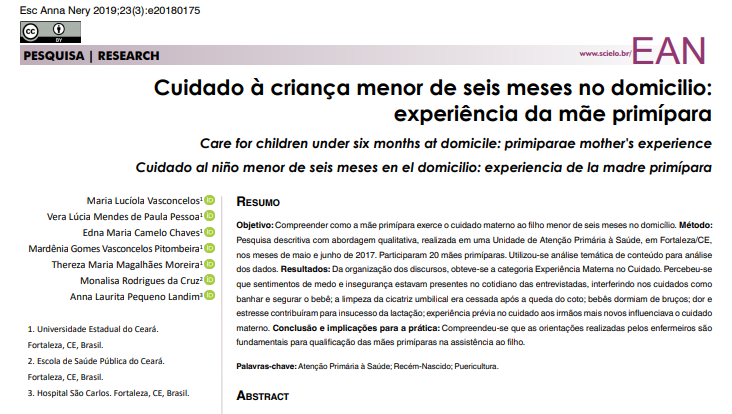 DÚVIDAS?
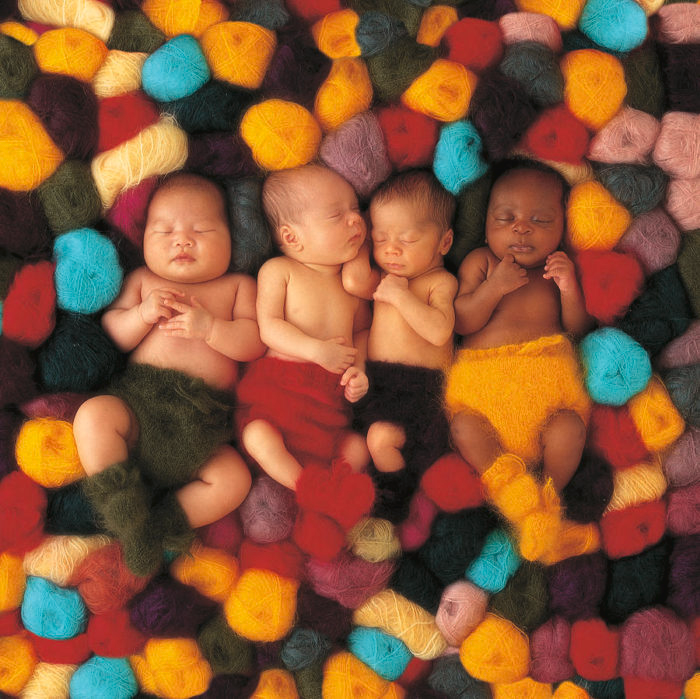 REFERÊNCIAS
 Brasil. Ministério da Saúde. Secretaria de Atenção à Saúde. Departamento de Ações Programáticas Estratégicas.
Atenção à saúde do recém-nascido : guia para os profissionais de saúde / Ministério da Saúde, Secretaria de
Atenção à Saúde, Departamento de Ações Programáticas Estratégicas. – 2. ed. atual.– Brasília : Ministério da
Saúde, 2014. 4 v. : il. Conteúdo: v. 1. Cuidados gerais. v. 2. Intervenções comuns, icterícia e infecções. v. 3. Problemas
respiratórios, cardiocirculatórios, metabólicos, neurológicos, ortopédicos e dermatológicos.
 Duarte ED, Braga PP. Anamnese e exame físico do recém-nascido.Proenf.. Saúde maternal e neonatal. SESCAD
 BRASIL, MINISTÉRIO DA SAÚDE Secretaria do Estado da Saúde. Manual de Neonatologia,Brasil, 2015.
 BRASIL, MINISTÉRIO DA SAÚDE, "Normas Básicas para Alojamento Conjunto", Portaria MS/GM no 1.016, 26 de
agosto de 1993. DOU no 167 de 1/9/93, seção I, p. 13.066.
 Brasil. Ministério da Saúde. Secretaria de Atenção a Saúde. Departamento de Atenção Especializada e Temática.
 Triagem neonatal biológica: manual técnico / Ministério da Saúde, Secretaria de Atenção a Saúde, Departamento
de
 Atenção Especializada e Temática. – Brasília: Ministério da Saúde, 2016.
MUITO OBRIGADA!
PVNAKAZONE@USP.BR